Развитие детской фантазии 
через визуализацию и создание «Я – образа»
посредством «Йога – сказки».
Воспитатель: 
МБДОУ «Детский сад «Аленушка» с. Мужи 
Истомина Евгения Александровна
Что такое «Йога – сказка»?
Йога -это комплекс занятий и упражнений, на основе  которых создаются все условия для
 гармоничного роста и развития детей.
Йога для детей очень похожа на игру, в которой 
они узнают свое тело и учатся фантазировать.
А сказка является средством воспитания положительных нравственных качеств в личности дошкольников.
«Йога - сказка»
1 этап 
Тренировка воображения (визуализация)
2 этап  
Асана (позы йоги);
Пранаяма ( дыхательные упражнения).
1 этап. 
Тренировка воображения через визуализацию направленую на формирование «Я – образа»
Визуализация
Конструктивная
 (из памяти)
Реальная визуализация
Чувственная визуализация
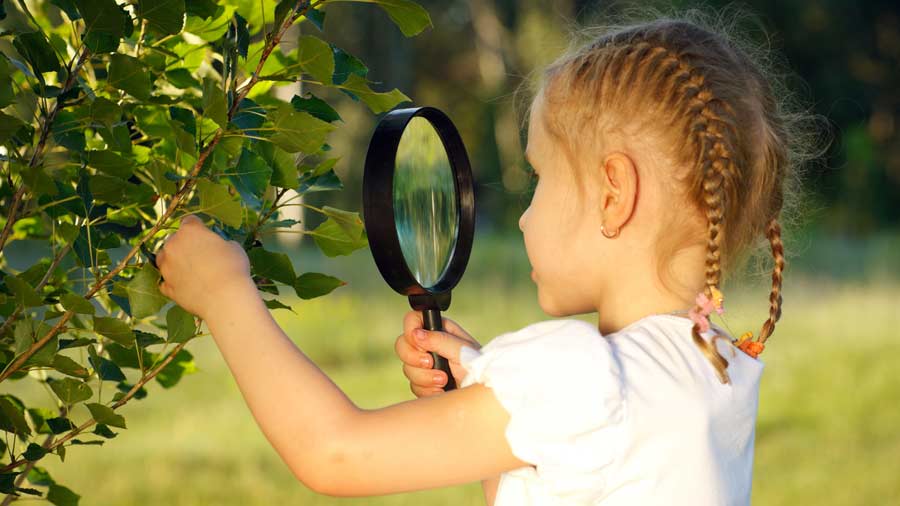 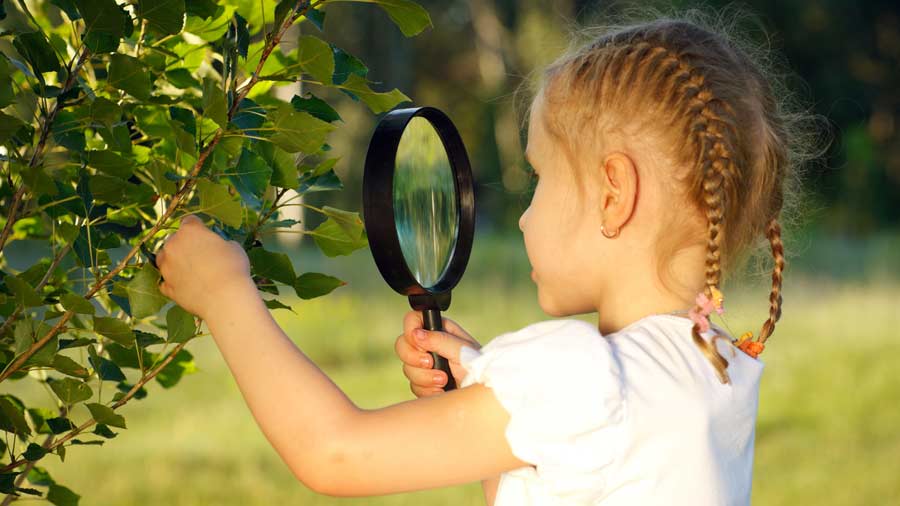 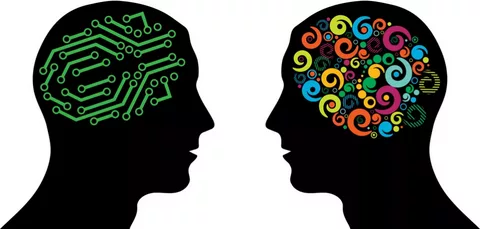 Ветер колышущий листья деревьев;
лучи солнца согревающие листочки;
-   корни дерева, которые ушли          глубоко в землю и т.д.
«Я – образ», «я – дерево»
2 этап 
Переход от визуализации к Я-образу
 посредством «Йога – сказки».
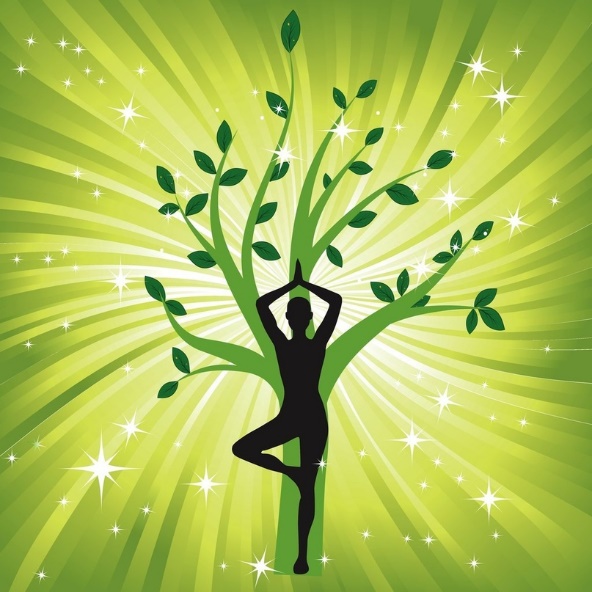 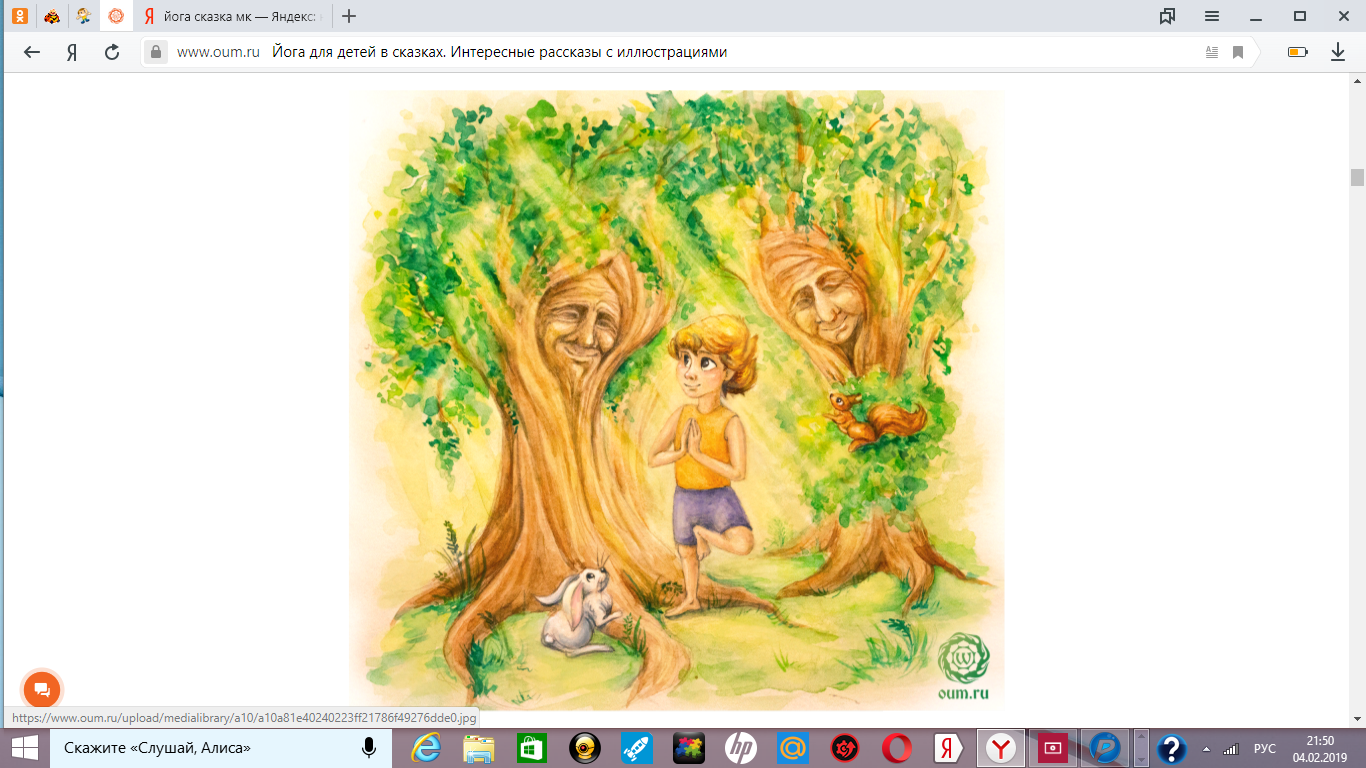 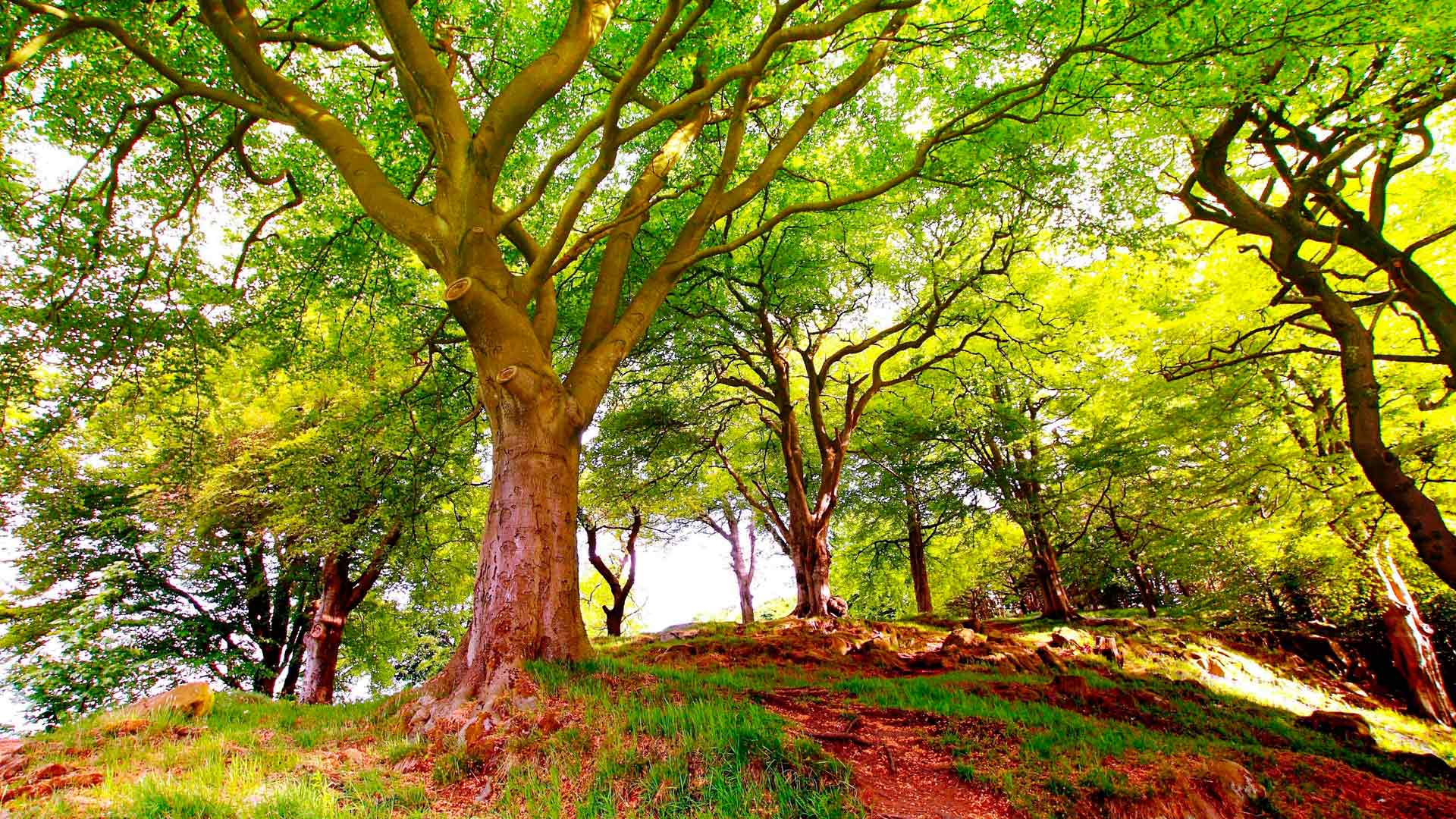 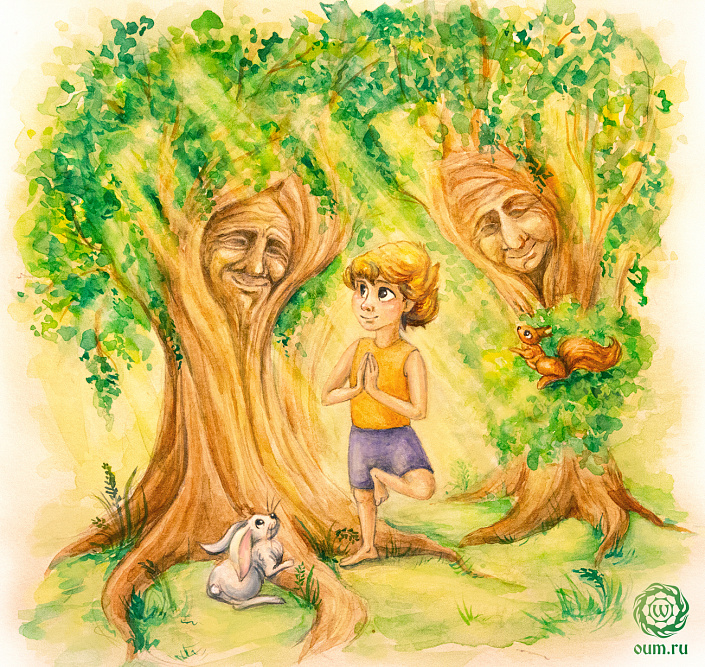